IMPATTO AMBIENTALE DEGLI ALIMENTI
PROGETTO SUGLI ALIMENTI ED IL LORO IMPATTO DALLA PRODUZIONE AL CONSUMO
Obiettivi
1.Sintesi(breve)circa i dati disponibili sul Global Warming Potential associato alla produzione di diversi alimenti

2.Stima dell’impatto ambientale della cosiddetta dieta quotidiana
GLOBAL WARMING
Il riscaldamento globale in climatologia indica, in riferimento alla storia climatica della Terra, le fasi di aumento della temperatura media dell’atmosfera terrestre e degli oceani dovuta a cause naturali (ciclo       
  solare,moti della Terra,variazioni della quantità dei gas atmosferici ecc.).
CAUSE DEL RECENTE RISCALDAMENTO GLOBALE
I cambiamenti recenti del clima sono stati analizzati più in dettaglio solo a partire dagli ultimi anni, cioè da quando le attività umane sono cresciute esponenzialmente ed è diventata possibile l’osservazione dell’alta troposfera.
Tutti i principali fattori ai quali è attribuito il cambiamento climatico sono legati alle attività dell’uomo.
Incremento della concentrazione di gas serra nell’atmosfera
Deforestazione
Incremento FREON
INFLUENZA DEI GAS SERRA    NELL’ATMOSFERA
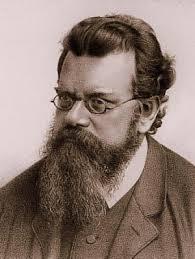 L’effetto è l’insieme dei meccanismi che rende la temperatura superficiale di un pianeta superiore a quella che si avrebbe per puro equilibrio radioattivo, calcolato secondo la legge di Stefan Boltzman. Tale concetto è stato proposto per la prima volta da Joseph Fourier nel 1827 ed è stato studiato poi da Svante Arrhenius nel 1896.
Stefan-Boltzman
ALIMENTI
Enormi quantità di cibo sono prodotte, trasformate, distribuite e consumate ogni giorno.
Questi sono i tipi di attività che provocano impatti diretti sulla salute umana e sul nostro ambiente.
INDICATORI
Un indicatore del livello di insostenibilità del sistema alimentare contemporaneo è:

           Energia consumata per produrre un alimento
 IS =     _______________________________________
             Apporto energetico dell’alimento stesso.

Prima, nel 1910 (società per-industriali)   IS=1
1970                                                        IS=9
Oggi                                                         IS>100
Food Miles
Nel corso degli anni è notevolmente cambiato il modo di produrre e di distribuire il cibo, dal campo o allevamento fino alla nostra tavola.
I fenomeni più noti sono stati la globalizzazione dell’industria alimentare, l’incremento
 dell’ import/export di alimenti e materie prime, la concentrazione di grandi produttori a scapito della microeconomia, l’aumento di grandi punti vendita centralizzati e la diminuzione del numero dei piccoli negozi con il conseguente aumento di grandi autoveicoli per il trasporto di generi alimentari.
La crescente attenzione dei consumatori nell’UE per le FOOD MILES, se intesa in maniera superficiale, può rappresentare una minaccia per l’export di molti Paesi.
Il trasporto delle derrate alimentari è infatti solo uno dei fattori che determinano l’impatto ambientale totale della produzione e del consumo di alimenti.
I dati disponibili sul riscaldamento globale e sui consumi specifici di energia per prodotti alimentari differiscono a seconda delle realtà produttive esaminate.

Le diverse stime dipendono dal mix delle fonti energetiche utilizzate per produrre energia elettrica.

        In Svezia il mix prevede: EN 46.6%  EIdro 46.8%
        In GB            EN=18%
        In IT il mix non comprende EN 
        300 TWh -E(rinn) 50 TWh
Life-Cycle Assessment (LCA)
La metodologia Life Cycle Assessment (LCA) si propone di valutare gli effetti ambientali di un prodotto lungo tutto il proprio ciclo di vita.
Le procedure sono descritte nelle norme standard ISO 14040 e si articolano in 4 fasi distinte:
1) Definizione degli obiettivi
2) Inventario dei consumi di MP ed energia:
   emissioni in aria, acqua, suolo...formazione di effluenti e residui solidi
3) Valutazione dell’impatto ambientale tramite diversi parametri ecologici
4) Interpretazione dei risultati tenendo conto dei margini di    incertezza nelle assunzioni di partenza e verificando la sensitività   dei risultati a prefissati intervalli di variazione
DIETA GIORNALIERA
CALCOLO DELL’IMPATTO AMBIENTALE DELLA NOSTRA ALIMENTAZIONE
 (PRENDENDO IN CONSIDERAZIONE IL MENU GIORNALIERO)
Colazione
TOTALE Colazione
Spuntino di metà mattina
TOTALE
Pranzo
TOTALE Pranzo
Merenda
TOTALE
Merenda alternativa
TOTALE
Cena
TOTALE Cena
Cena alternativa
TOTALE
Cena alternativa
TOTALE
L’IMPATTO AMBIENTALE DELL’IMBALLAGGIO DEGLI ALIMENTI SULL’AMBIENTE MARINO
LA PLASTICA E I SACCHETTI

L’uso della plastica e dei suoi derivati è cresciuto notevolmente negli ultimi 40 anni, trend che si riflette sulla composizione del rifiuto marino.
Diverse fonti concordano che la plastica rappresenta la frazione merceologica preponderante dei rifiuti in mare(dal 60 all’80% del totale, con punte del 90-95% in alcune regioni secondo l’Unep-agenzia per l’ambiente dell’ONU), una presenza particolarmente dannosa per diversi specie animali come cetacei, tartarughe, pesci, uccelli marini etc…
Secondo l’Unep e l’Agenzia di protezione ambiente svedese, di 115 specie di mammiferi marini 49 sono a rischio intrappolamento o ingestione di rifiuti marini.
I cetacei e i mammiferi marini vengono attratti da questi materiali, spesso di colore acceso.
Dai monitoraggi è emerso che elefanti marini, delfini, capodogli, lamantini,111 specie di uccelli marini  su 312 hanno ingerito rifiuti di plastica.
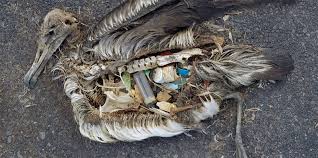 ECCO GLI ESITI!
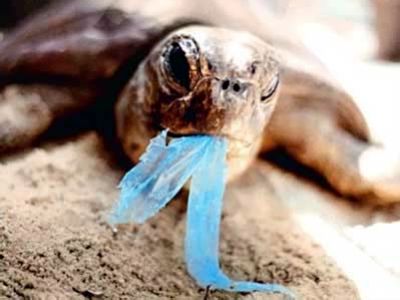 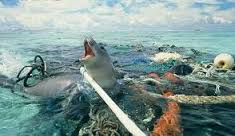 Circa 100.000 mammiferi marini, di cui 30.000 foche, un numero consistente di tartarughe, 700.000, un milione di uccelli marini rimangono uccisi ogni anno dalla plastica, per soffocamento o intrappolamento. Il sacchetto di plastica viene infatti scambiato dalle tartarughe per una medusa e viene ingerito con conseguente blocco del tratto digestivo.
Tabella delle attività svolte negli ultimi anni
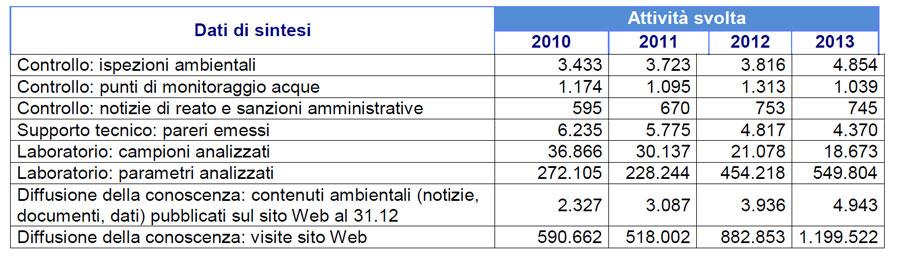 L’attività sulla balneazione prevede l’analisi della matrice acqua(correnti superficiali, direzione e intensità del vento, temperatura, acqua, pH,O2, trasparenza,presenza di idrocarburi, di coliformi e streptococchi fecali, nonchè la presenza della micro alga tossica Ostreopsis ovata)
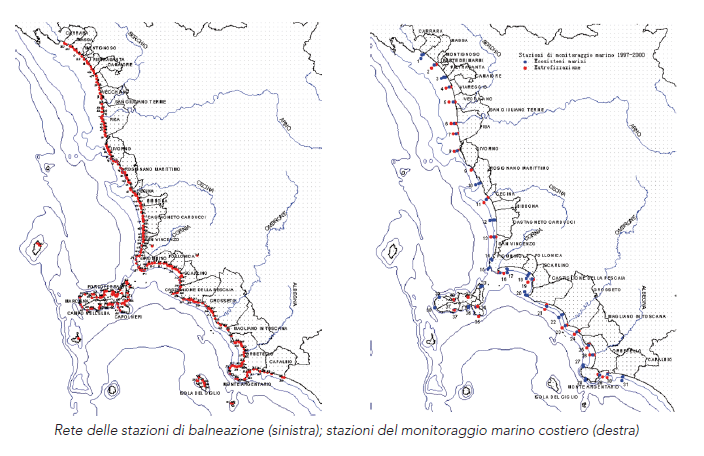 In tal senso, il progetto trasfrontaliero GIONHA che coinvolge le regioni Liguria, Toscana, Sardegna e la Corsica e di cui ARPAT è capofila, ha tra le proprie finalità quella di avviare un progetto pilota che a Livorno dovrebbe coinvolgere tutti i pescatori professionisti della marineria a strascico, gli unici operatori in grado di effettuare una concreta pulizia dei fondali marini.
Con le stesse modalità di valutazione e di analisi, c’è stata la possibilità di produrre una cartografia georeferenziata relativa proprio alla concentrazione e conseguente distribuzione geografica dei rifiuti antropici qui riportati in fase complessiva.
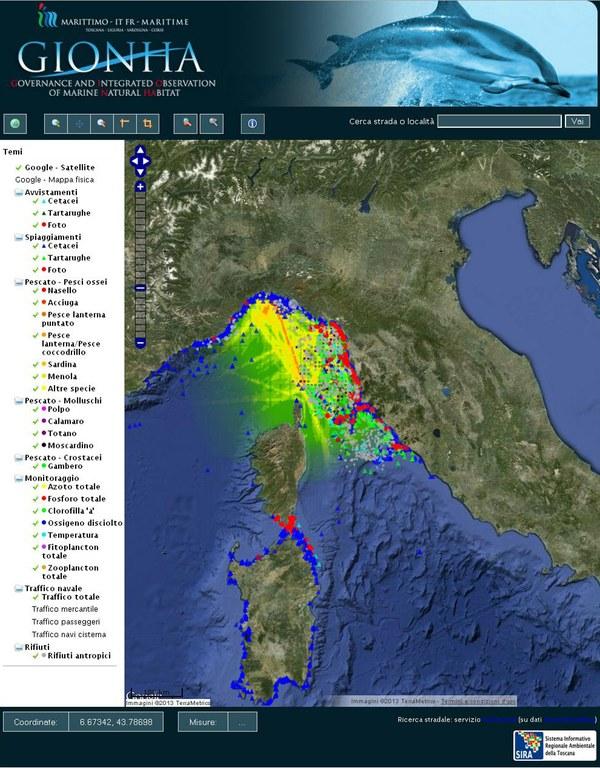 Anche se la figura successiva mostra una situazione globale sappiamo che la maggiore percentuale di rifiuto antropico registrato si riferisce alla plastica (preso da GIONHA)
Disastri succulenti
Il 16% delle sostanze nutritive che dovremmo ingerire è composto dalle proteine
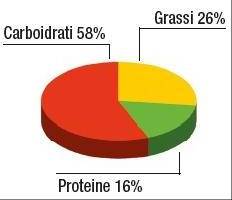 Queste due piramidi, rappresentano nel primo caso l’apporto consigliato dei diversi cibi per una sana alimentazione e nel secondo il rispettivo impatto ambientale.
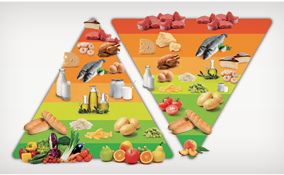 La produzione di carni rosse incide pesantemente sulle emissioni di CO2 e sui consumi di acqua per l’allevamento degli animali
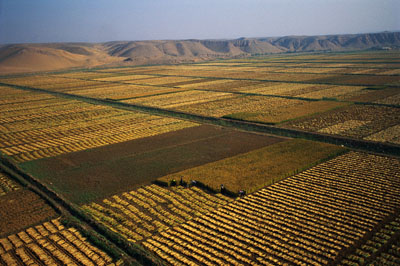 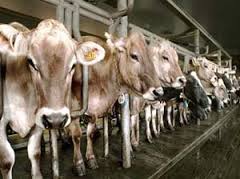 IMPATTO AMBIENTALE DELLA CARNE BOVINA
= 68000 g di CO2                                                                                   
                                          +                                          15000 L di  H2O
 (l’equivalente di 182 docce!)
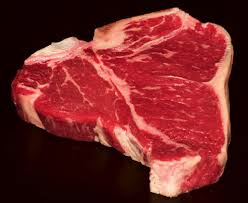 Carne per tutti
L'Economist ha pubblicato un grafico molto interessante che ci mostra il consumo di carne nel mondo.
 Le cifre indicano il consumo di
 carne pro capite espresso in kg
 per persona.
 E' il Lussemburgo il paese dove si consumano più kg di carne per cittadino, oltre i 130, a seguire troviamo gli Stati Uniti con più
 di 120 Kg. Il grafico non dice che l'allevamento intensivo è la principale causa dell'emissione di gas serra nel mondo. Se non riduciamo il consumo di carne, il pianeta si esaurirà a velocità incredibile!
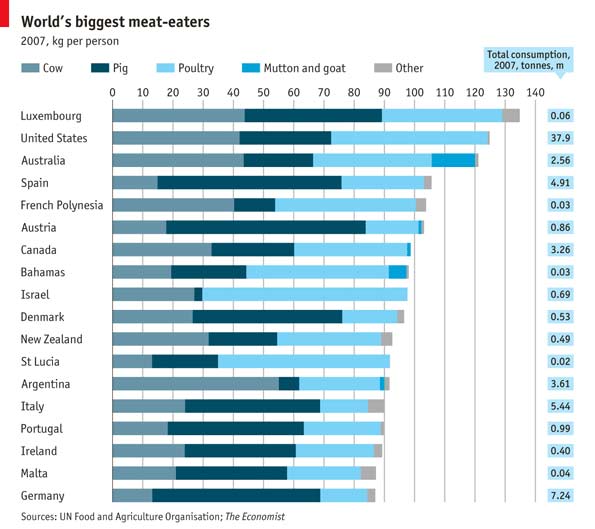 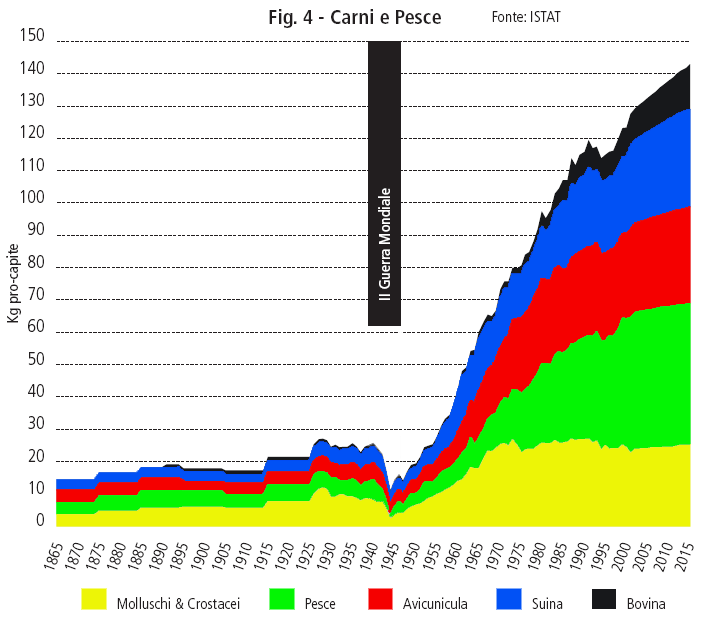 Il grafico dimostra come i consumi attuali di carne, confrontati con quelli della prima metà del ‘900, siano spropositati!
L’ultima mattanza
La pesca intensiva del
tonno rosso 
in zone di riproduzione per 
soddisfare le richieste 
di mercato
rappresenta  un serio 
rischio di estinzione 
per questa specie.
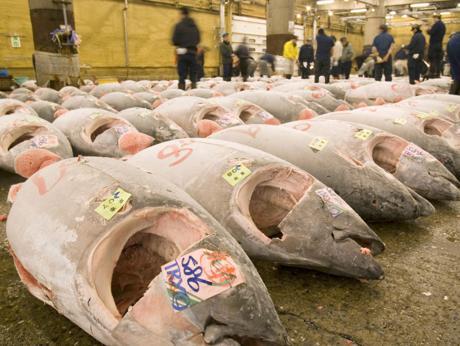 SITOGRAFIA
LINK “Carne per tutti”
http://www.rai.tv/dl/RaiTV/programmi/media/ContentItem-1825a169-47be-420b-bce2-1fd675fa17fc.html
Link “L’ultima mattanza”
http://www.report.rai.it/dl/Report/puntata/ContentItem-e40e8735-a077-4a96-a34e-61c88931d473.html
www.waterfootprint.org

Progetto  ROSSI-CIBUS 2010 SIS

Progetto  MORESI-PR-12 Maggio

www.lcdafood.dk/

www.e-coop.it/spesa-all-impronta

www.improntawwf.it/carrello.it

http://it.wikipedia.org/wiki/Global_warming
HANNO PARTECIPATO
ENEA D.NANA F. DEITHER JOHN D. NICHOLAS C.
 
2A ITIS NATTA-BG